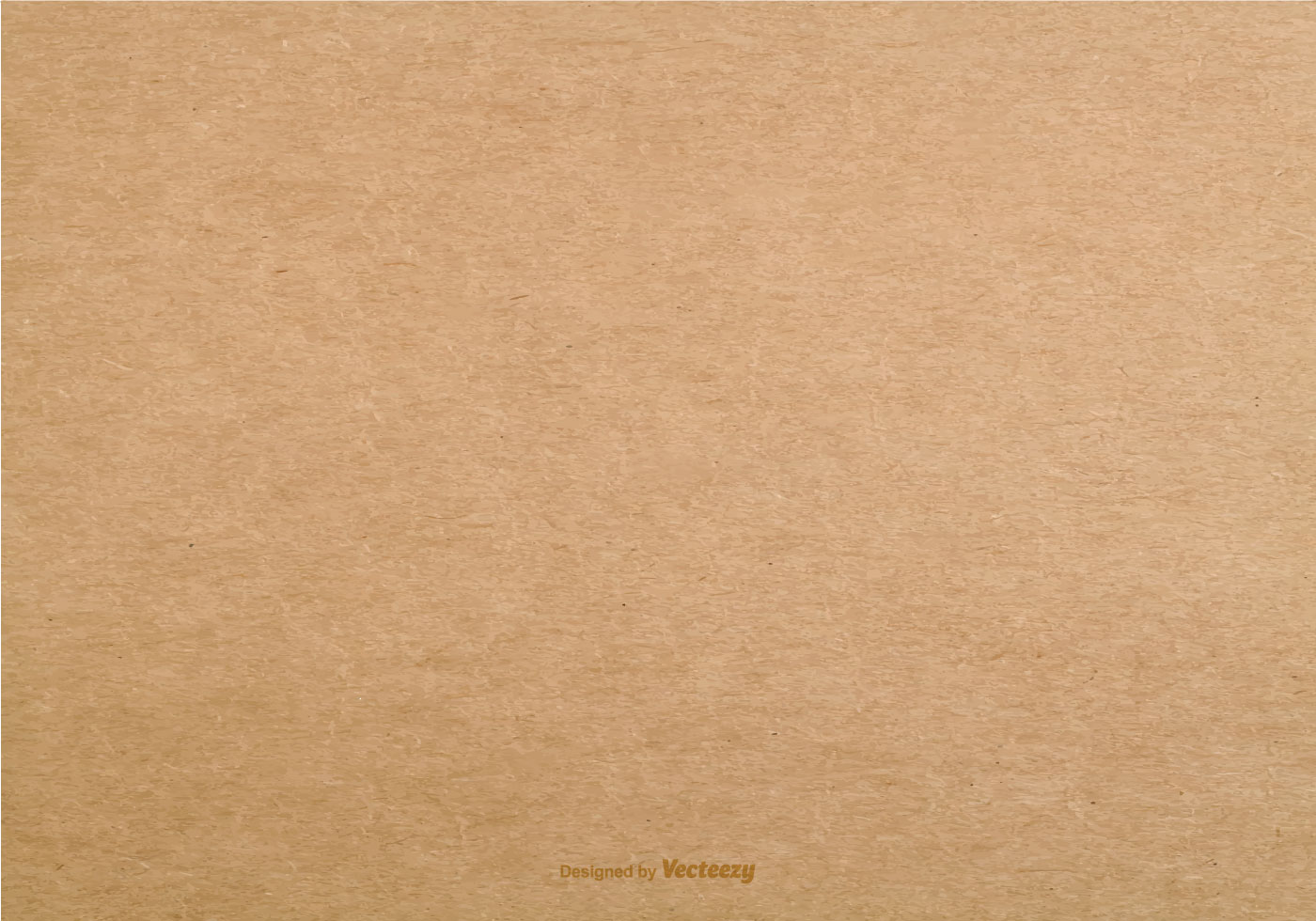 Лекція 4. Адаптація та сумісність подружжя
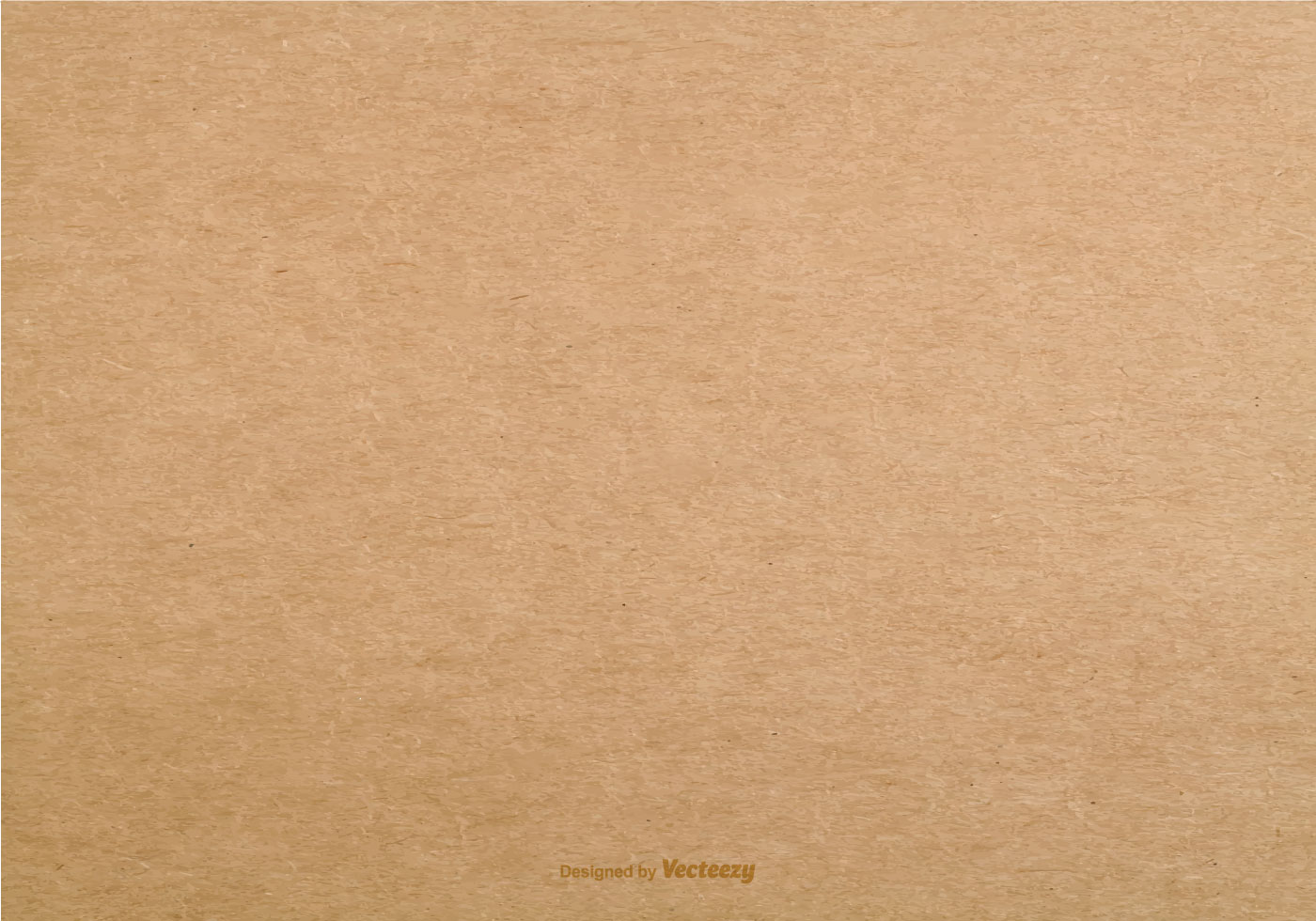 ПЛАН
Поняття та види адаптації до подружнього життя
Компоненти та рівні пристосування до вимог сімейного життя 
Підходи до діагностики сумісності
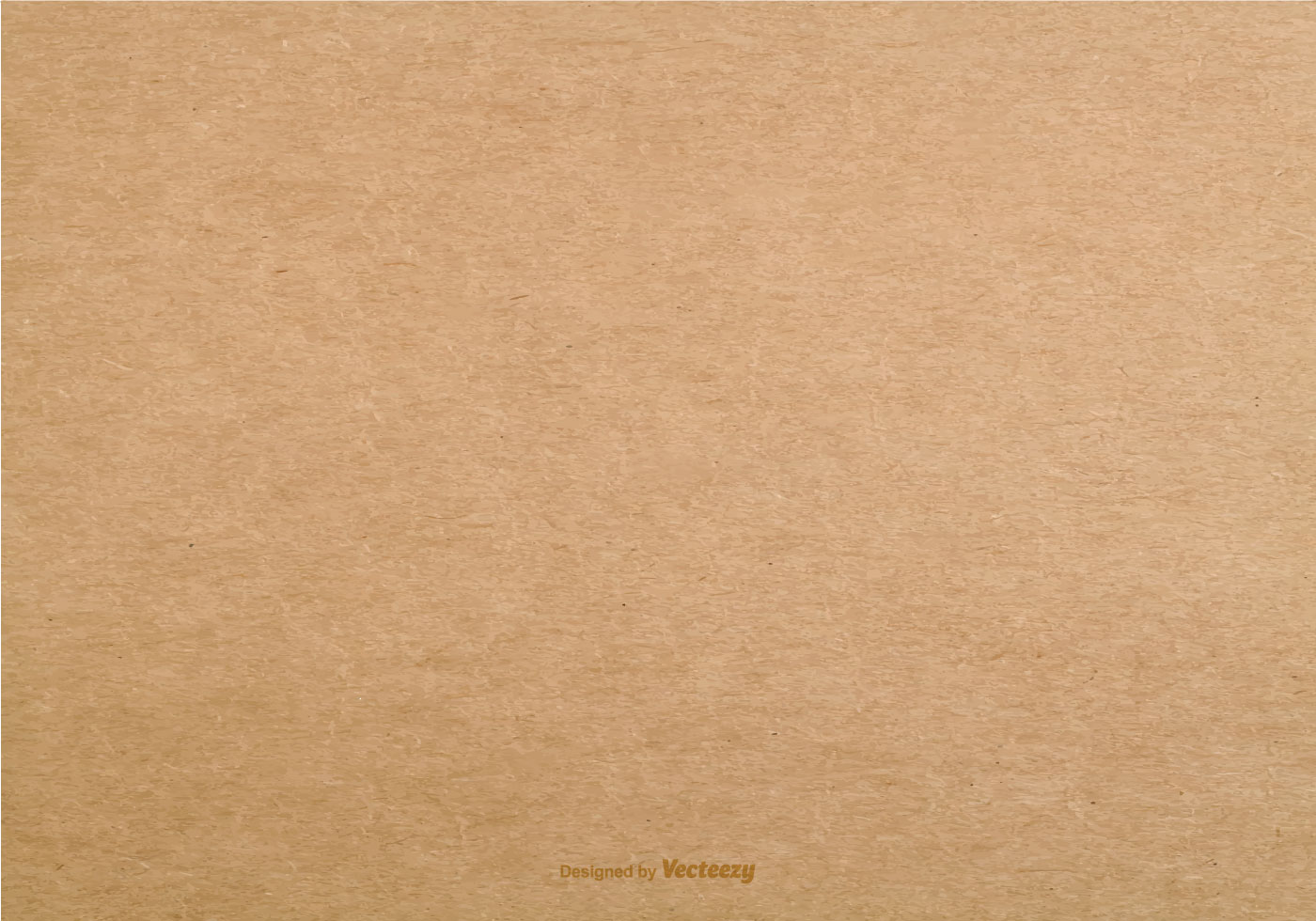 Поняття, види та рівні подружньої адаптації
Соціальна адаптація - процес активного пристосування індивіда до соціального середовища, в якому він перебуває. У кожного індивіда адаптація до подружнього життя відбувається залежно від ціннісних орієнтацій, обраних цілей і можливостей їх досягнення в конкретних умовах. 
Процес адаптації має на меті вирішення наступних завдань: 
формування структури сім'ї; 
розподіл функцій (ролей) між чоловіком і дружиною; 
формування загальних сімейних цінностей.
Психологічний рівень - трансформація не тільки спілкування й діяльності, але й зміна особистості молодих партнерів, перебудова потребнісно-мотиваційної сфери, формування нового рівня самосвідомості, нових зв' язків з новим соціальним оточенням.
Біологічний рівень - це пристосування організму до умов фізичного середовища, які можуть бути стійкими або змінюватись.
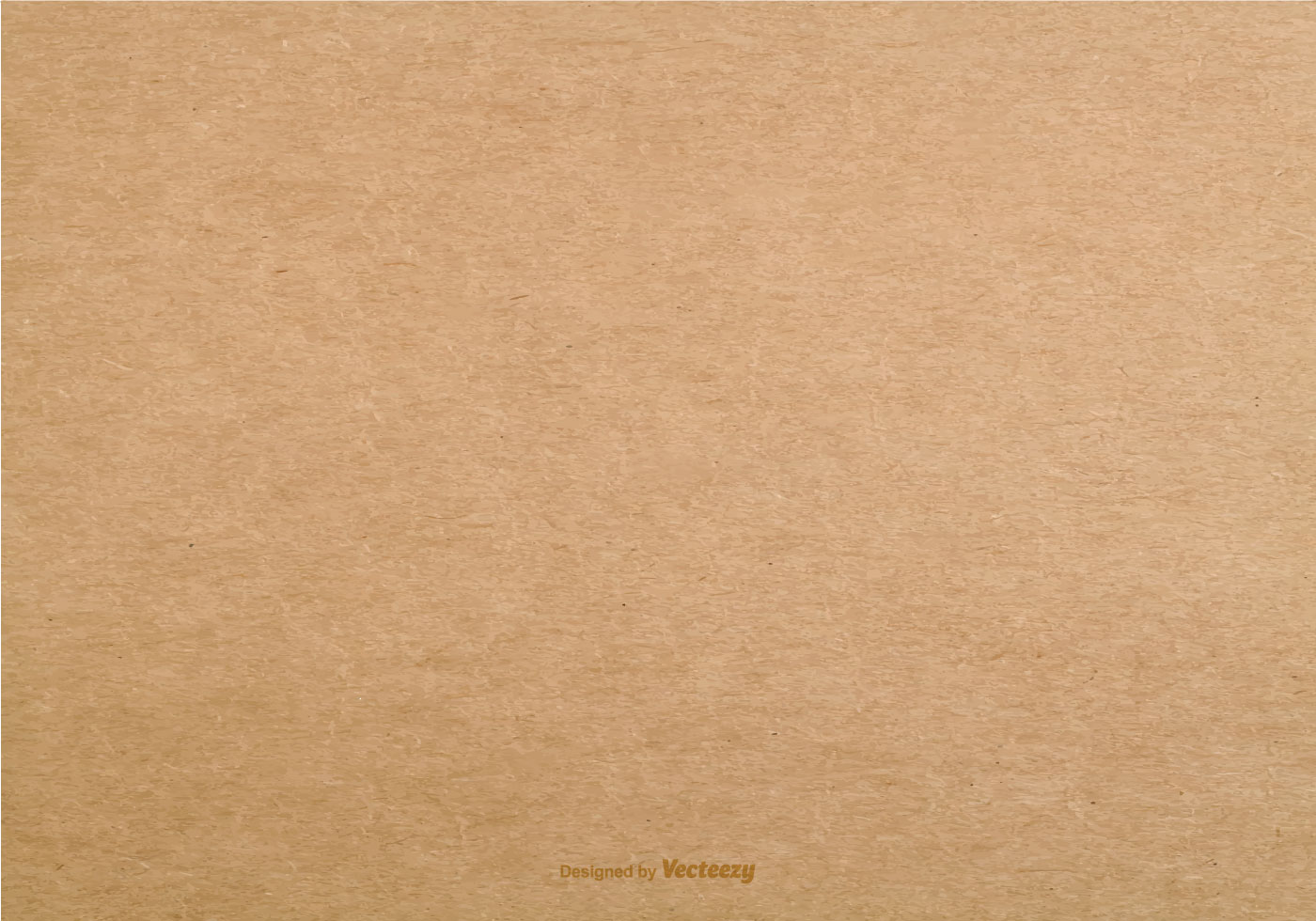 Рольова адаптація - це узгодженість і зміна уявлень в залежності від взаємних рольових очікувань (традиційні або егалітарні ролі).
Міжособистісна адаптація - сукупність психологічної, духовної і сексуальної адаптації. 
Шлюбно-сімейна адаптація - поступовий процес пристосування подружжя один до одного, до сімейного життя, в результаті якого повинен сформуватися стійкий сімейний устрій, розподіл побутових та психологічних ролей, сформований стиль спілкування та відпрацьовані прийоми вирішення й профілактики конфліктів, визначені взаємостосунки з оточуючим середовищем.
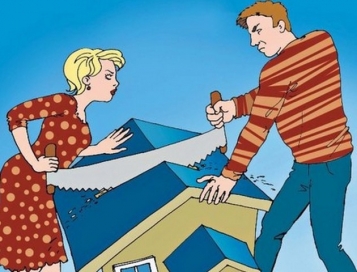 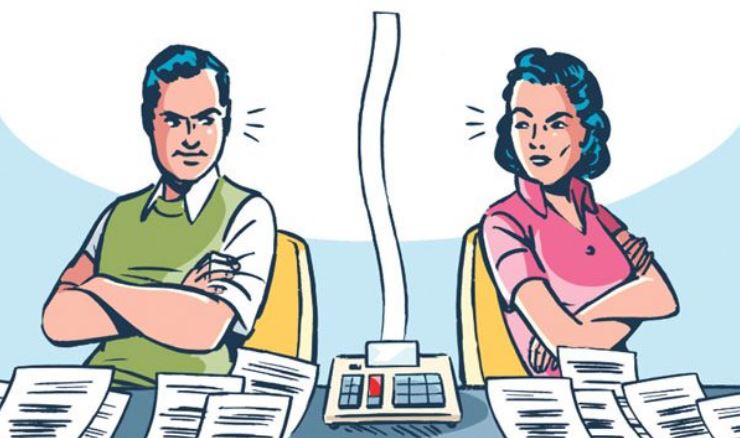 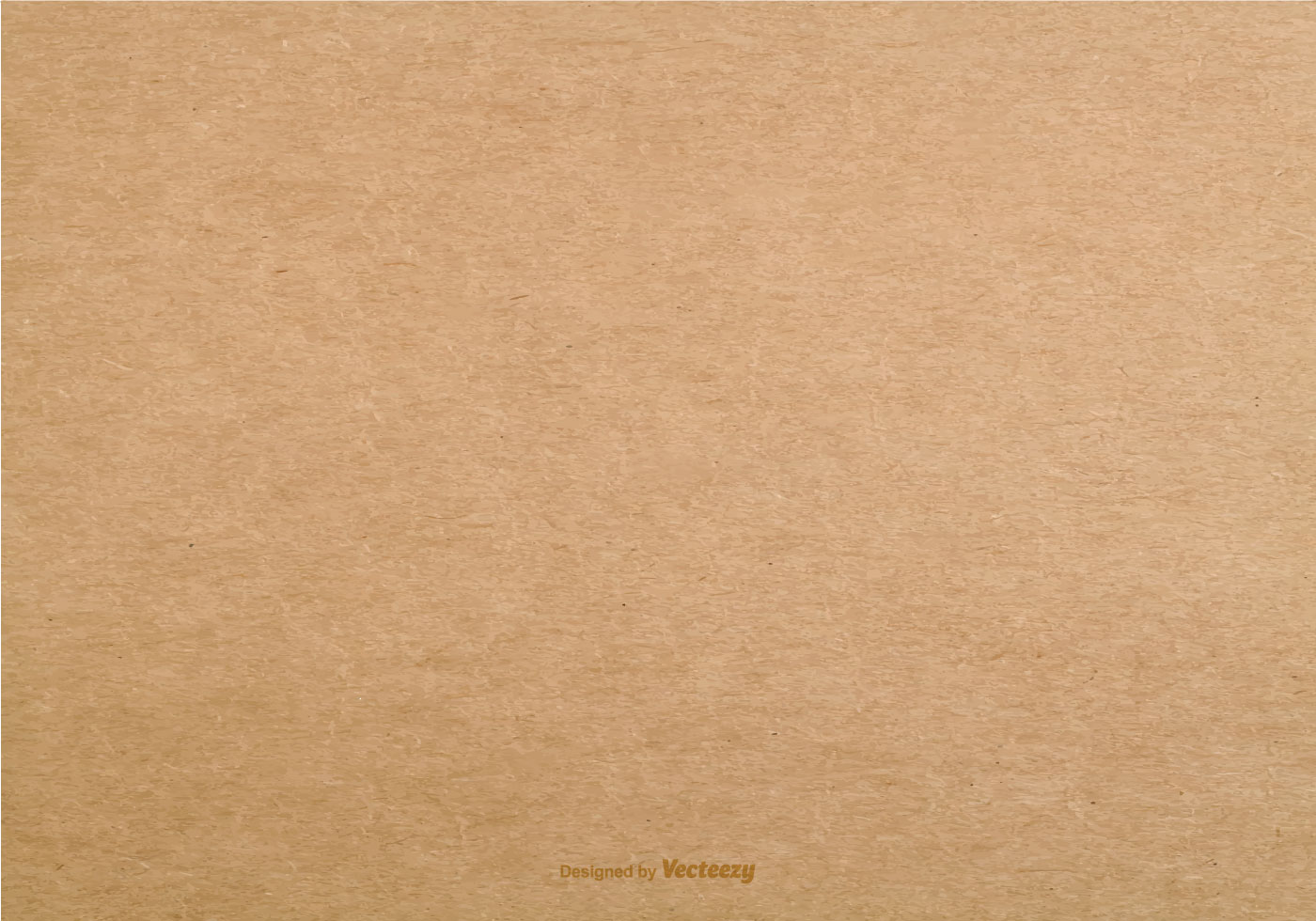 Весь процес адаптації складає єдність двох компонентів:
1) пристосування до шлюбного партнера - залишається питання мотиваційних компонентів, що регулюють процес адаптації на початкових етапах становлення сім'ї;
2) пристосування до вимог сімейного життя - сімейна сумісність як здатність членів сім'ї узгоджувати свої дії, оптимізувати взаємостосунки в різних областях й видах спільної діяльності утворює багато рівнів.
Перший рівень - це фізична й психофізіологічна сумісність, що передбачає тілесну сумісність, сумісність темпераментів, узгодженість сенсомоторних дій.
Другий рівень - сексуальна сумісність. Постійна фізична й емоційна незадоволеність призводить до рфоздратованості й може перейти в депресивні й невротичні розлади.
Третій рівень - інтелектуальна сумісність. Чим ширше коло обговорюваних питань, тим більша ймовірність побудови ними в майбутньому гармонійних стосунків у родині. Порушення загальної комунікації, як правило, результат того, що подружжя не має взаєморозуміння, тобто їх розмови одноманітні.
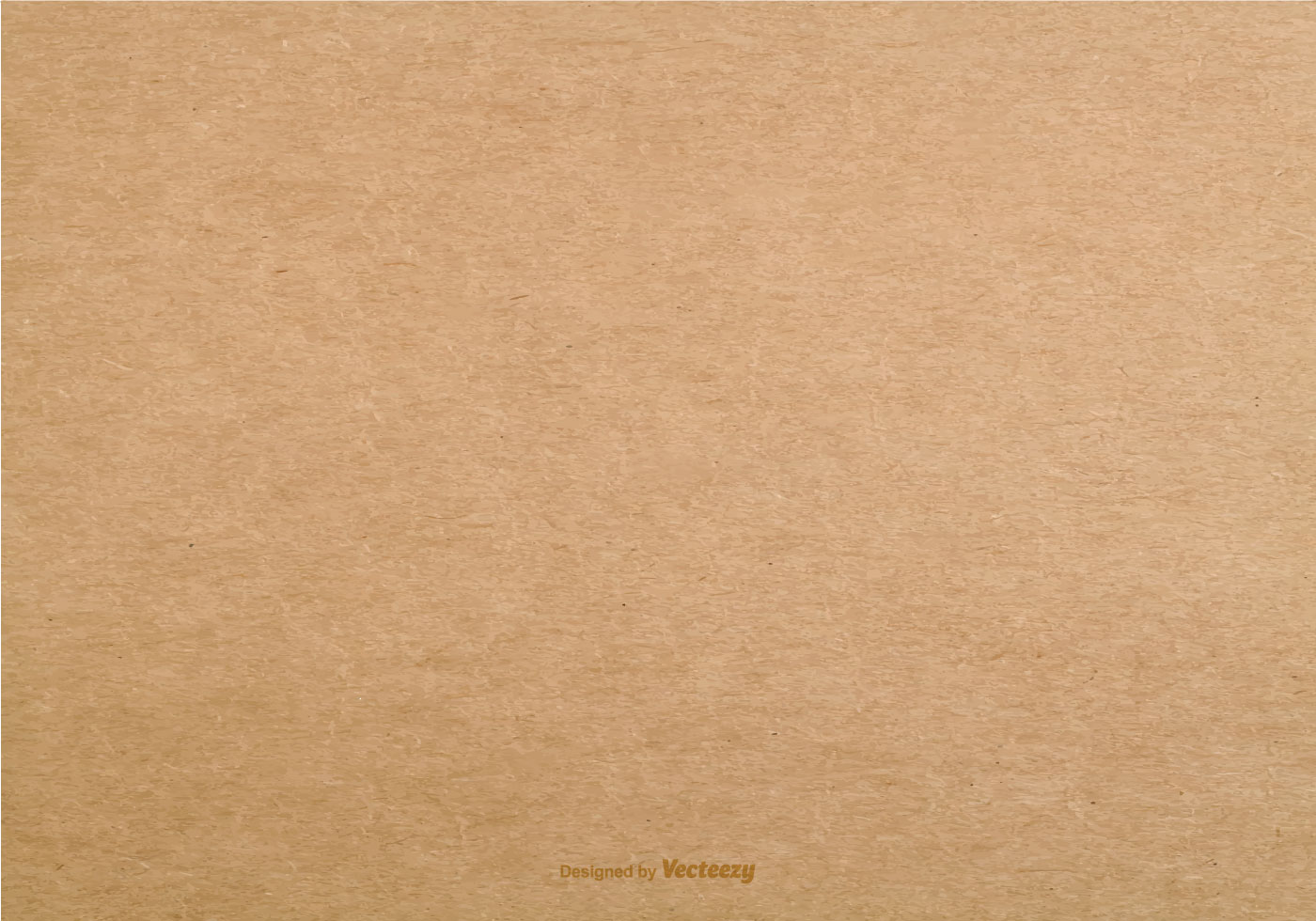 Четвертий рівень - сумісність характерів. Від характеру подружжя залежать міжособистісні стосунки, а також емоційно-психологічний клімат у сім' ї.
П' ятий рівень - узгодженість функціонально-рольових очікувань. Відповідність рольових очікувань одного шлюбного партнера рольовим домаганням іншого визначаються як рольова адекватність подружжя.
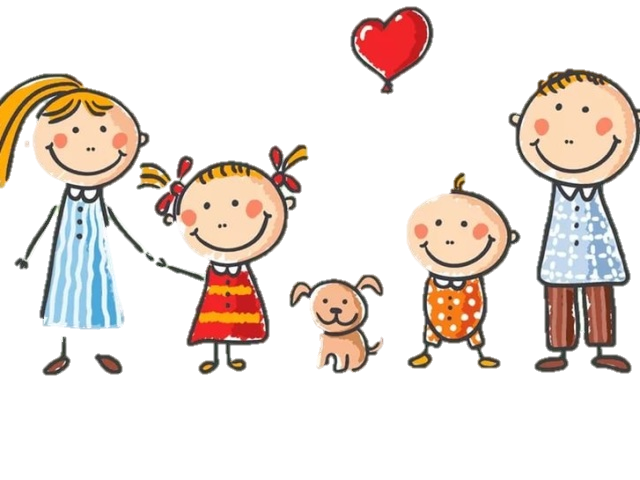 Сьомий рівень сумісності - особистісна й соціальна зрілість подружжя. Для гармонійного шлюбу необхідна особистісна й соціальна зрілість, підготовленість, активність й стійкість у професійній сфері, здатність матеріально забезпечувати сім'ю, готовність піклуватися про виховання дітей.
Шостий рівень - ціннісно-орієнтаційна єдність. Тенденція до узгодженості в ціннісному, а також у функціонально-рольовому плані може свідчити про особливу спрямованість на партнера, яка характерна для узгодженої пари і виявляється у прагненні відповідати очікуванням партнера.
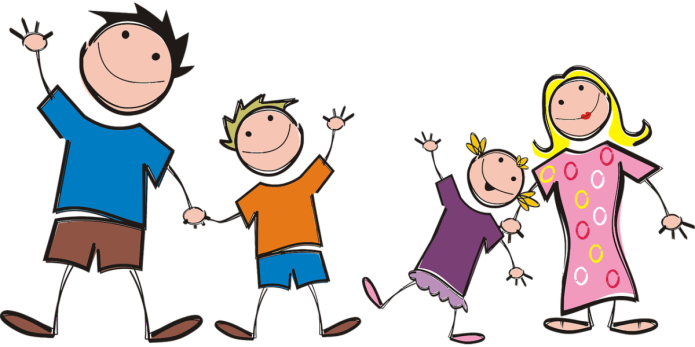 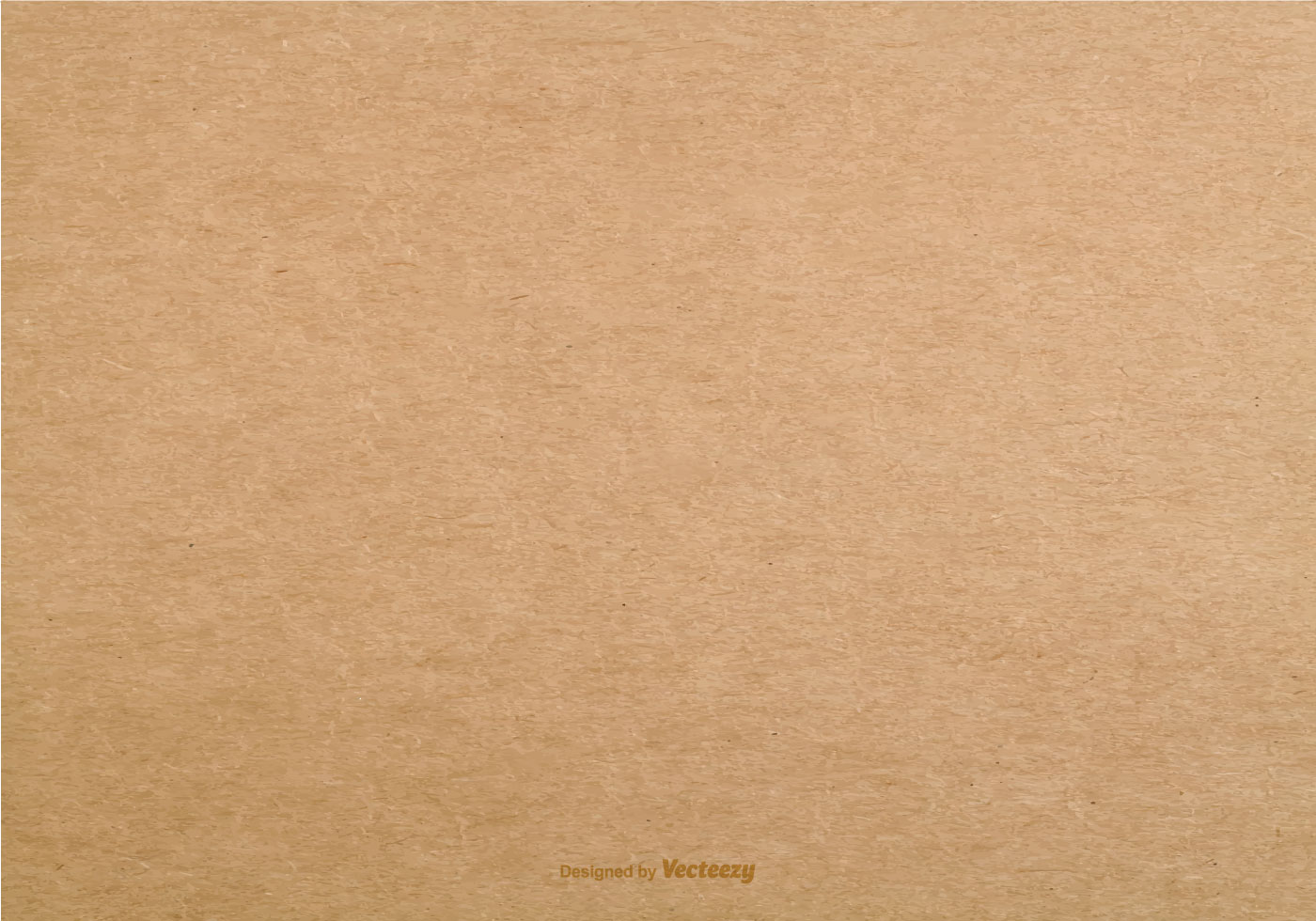 Підходи до діагностики сумісності
Основним завданням дослідження сумісності є встановлення закономірностей цього явища. Критерієм сумісності можуть слугувати вибір партнера для спілкування, задоволеність взаємостосунками, характер міжособистісних почуттів.
Структурний підхід орієнтований на пошук оптимальних сполучень характеристик членів сім'ї; їх визначають як гармонія, відповідність характеристик партнерів. Структурний підхід ґрунтується на тому, що сумісні партнери утворюють стійку, адаптивну й ефективну структуру.
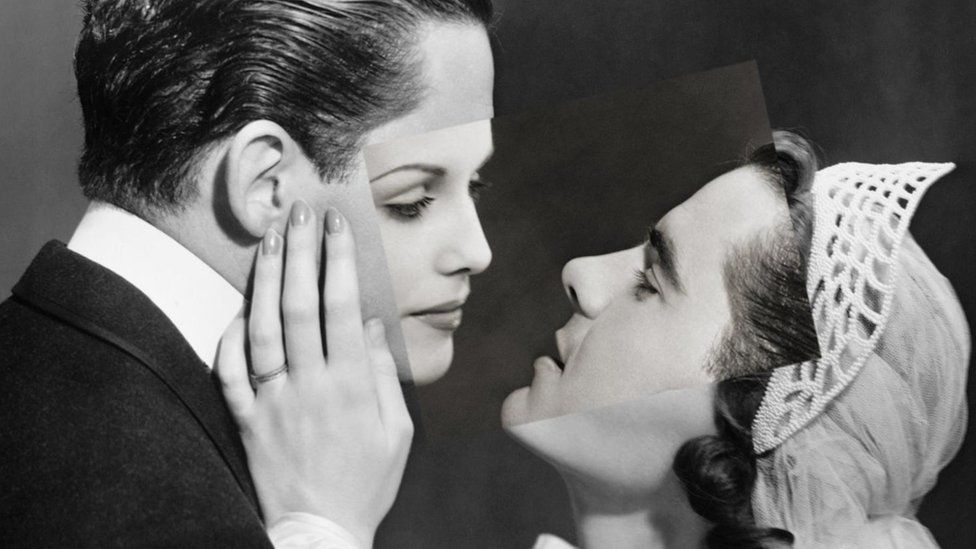 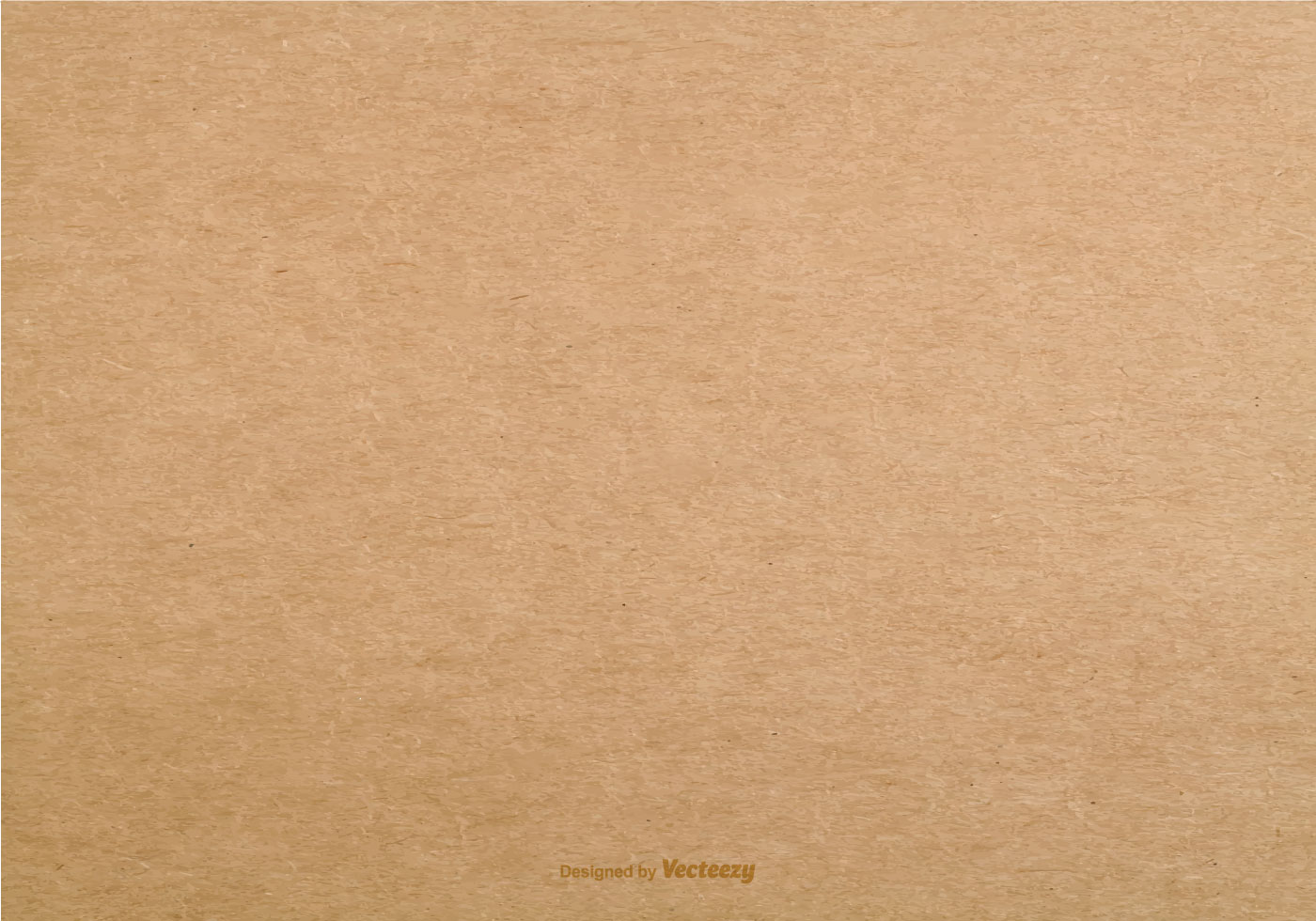 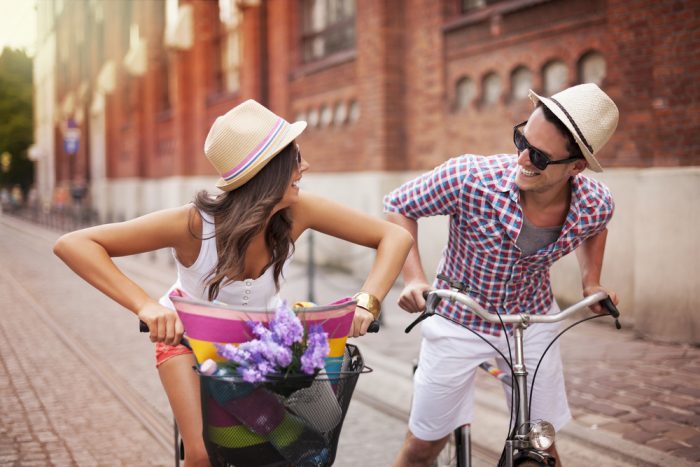 У функціональному підході до дослідження сумісності, суттєвою є реалізація партнерами функцій і ролей. Прийняття ролі, згідно досліджень лідерства у соціальній психології, залежить від особистісних якостей індивіда, групи й ситуації. Звідси мірою сумісності виступає рольова узгодженість.
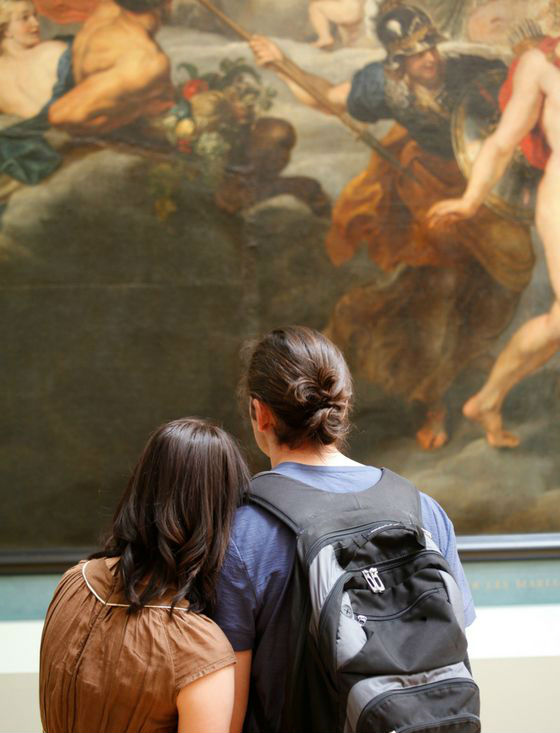 Адаптивний підхід - орієнтований на дослідження не сумісності, а її результатів: позитивних міжособистісних взаємостосунків, ефективного спілкування.
З причин можливості корекції характеристик партнерів і покращення міжособистісних стосунків цей підхід має велике практичне значення, тобто пошук ресурсів адаптації є шляхом до гармонізації шлюбу.